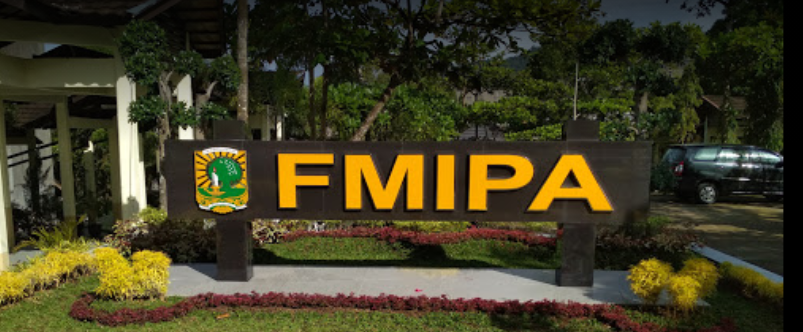 Kenerja Tahun 2020 dan Rencana Kerja 2021
Rapat Kerja Pimpinan Universitas Andalas, 20 Oktober 2020
Visi
Menjadi Universitas Terkemuka dan Bermartabat pada Tahun 2028
Universitas
Mewujudkan Fakultas MIPA menjadi lembaga pendidikan tinggi yang unggul dalam mengkaji dan mengembangkan ilmu dasar dan sumber daya alam serta menghasilkan lulusan yang berdaya saing pada tingkat internasional  pada tahun  2028.
Fakultas
Reputasi internasional 2028, diantaranya (diturunkan dari RPJP Unand)
Jumlah mahasiswa asing > 3%, 
Terselenggaranya  kelas Berbahasa Inggris, program dual degree dan credit transfer system yang efektif.
25% Prodi terakreditasi internasional
TOEFL lulusan  minimal 500, sehingga berdaya saing internasional.
Memiliki jejaring penelitian internasional yang kuat untuk mendukung penelitian dan pengabdian kepada masyarakat.
Semua dosen menghasilkan karya dalam bentuk publikasi di jurnal internasional bereputasi dan/atau HKI, dan diakui secara secara luas
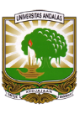 Fakultas Matematika dan Ilmu Pengetahuan Alam
Milestone FMIPA
Capacity Building
Internasionalisasi Pendidikan
Tahap IV 
2024 - 2028
Pemenuhan SN-DIKTI
Daya Saing Global
Kualitas SDM (S3 >50%
Kualitas Prodi 
Akreditasi A > 75%
Bekerja di Perusahaan Multinasional
Kualitas Prodi
Akreditasi AUN-QA, RSC dan ASIIN
Tahap III 
2019 - 2023
Tahap II 
2014 - 2018
Tahap I 
2009 - 2013
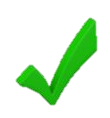 Akreditasi
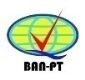 Secara Nasional, Akreditasi sudah baik, dan sangat baik

Tinggal 2 Prodi yang  masih B.
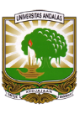 Fakultas Matematika dan Ilmu Pengetahuan Alam
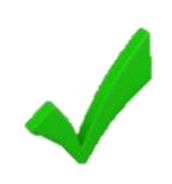 Staf Dosen FMIPA
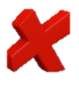 Ancaman : 
Jumlah Dosen yang akan pensiun dalam 5 tahun kedepan = 17
Dosen yang berkualifikasi Doktor = 60%
Dosen dengan fungsional Lektor Kepala dan Profesor lebih 50%, 
Dosen sedang Kuliah S3 = 15 Orang
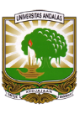 Fakultas Matematika dan Ilmu Pengetahuan Alam
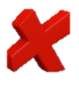 Student Body FMIPA
Mahasiswa Pascasarjana FMIPA berasal dari dalam & luar negeri (Mhs Asing S2 = 3 orang)
Sebagian mahasiswa mendapatkan beasiswa seperti LPDP, PMDSU, dll
Jumlah Mahasiswa level Pascasarjana = 13,%
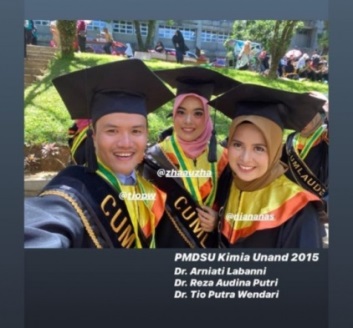 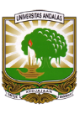 Fakultas Matematika dan Ilmu Pengetahuan Alam
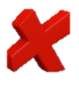 Kelengkapan Labor
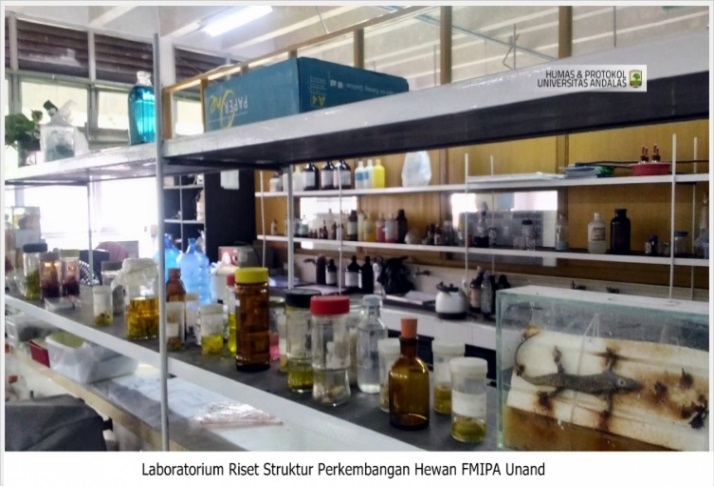 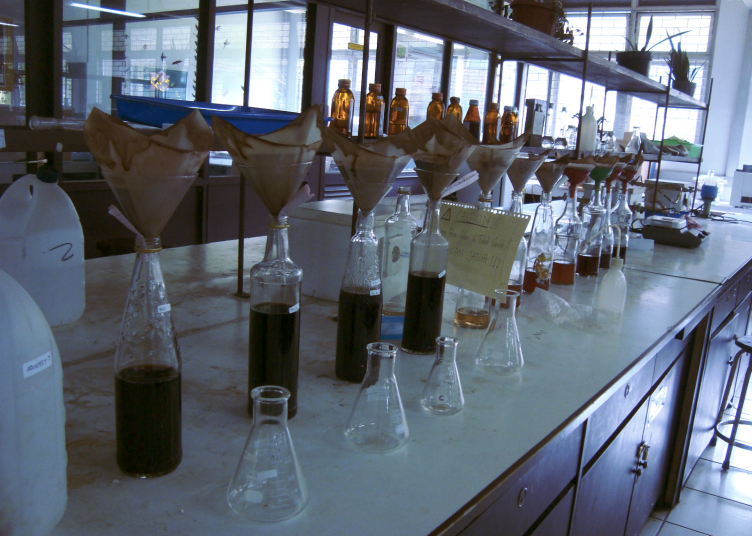 Alat-alat  labor untuk praktikum dan penelitian yang masih terbatas
Belum adanya IPAL (Instalasi Pengolahan Air Limbah) yang memadai
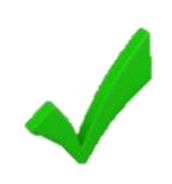 FMIPA adalah Fakultas yang berkontribusi No.2 Terbanyak publikasi jurnal scopus di Unand (2018-2019)
FMIPA yg ingin mengajukan akreditasi ISO:
Lab Pengukuran dan Jasa  Analisis Kimia
Lab Fisika Material
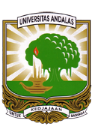 Fakultas Matematika dan Ilmu Pengetahuan Alam
RENSTRA kedepan
Mulai 
2021
Sinergi, Kolaborasi, untuk Reputasi Internasional
Kemahasiswaan / Alumni
SDM / Keuangan / Sarpras
Akademik
Implementasi OBE, OBC, dan penyempurnaan Kurikulum - MBKM
Publikasi Internasional Bereputasi
Jejaring Kerjasama Nasional dan Internasional
Tatakelola Akademik Terintegrasi (Pengembangan myFMIPA)
Pengembangan SDM (jumlah Dr dan GB)
Peningkatan Sarana dan Prasarana Akademik (Jurnal, Ruang Pascasarjana dan Laboratorium)
Pendampingan Dosen untuk Penelitian, Publikasi
SDM Humas dan Tim Kreatif
Pengembangan Karakter Mhs
FMIPA Expo
Peningkatan Pembinaan Prestasi Mahasiswa
Pengalaman Internasional Mhs
Peningkatan Peran dan Kontribusi Alumni
Aplikasi “myFMIPA”
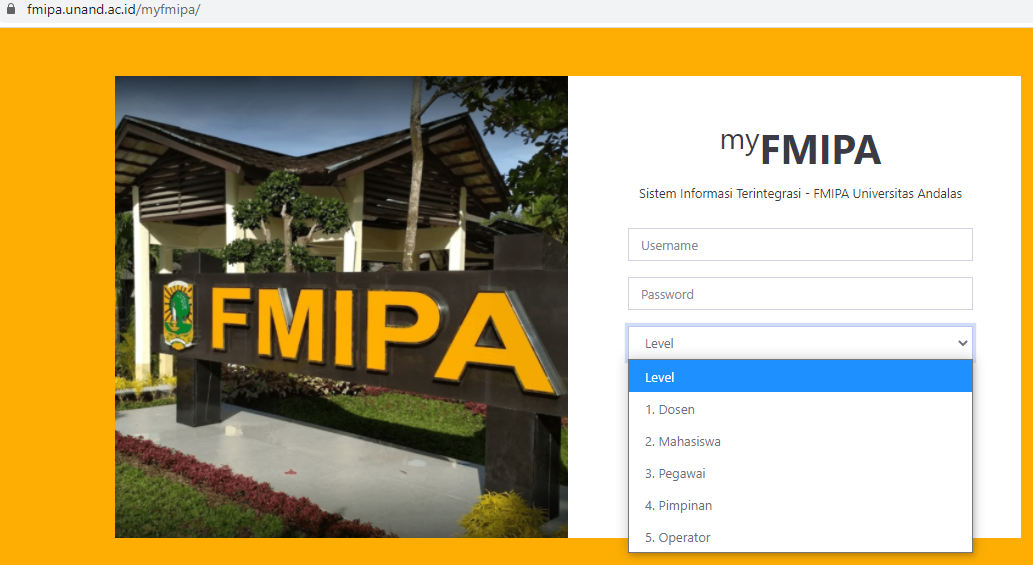 Pengembangan sistem data dan administrasi akademik terintegrasi berbasiskan Single Sign On (SSO)
Applikasi ini fokus pada hal yang tidak tercover oleh SIA dan Portal Akademik universitas.
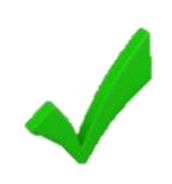 Isi : Kehadiran, Log book, konsultasi/bimbingan akademik, Verifikasi soal, Berita Acara UTS/UAS, data base (beasiswa, wisuda, prestasi mahasiswa, Publikasi, PkM, dll)
Luaran dari myFMIPA ke depannya adalah data siap pakai yang diperlukan untuk Akreditasi BAN PT dan akreditasi internasional.
IK1. Persentase Prodi terakreditasi unggul (A) = 80%
IKU2. Jumlah mahasiswa terdaftar (student body) = 1.800
IKU 4,5. Prodi dan Mahasiswa dalam MBKM
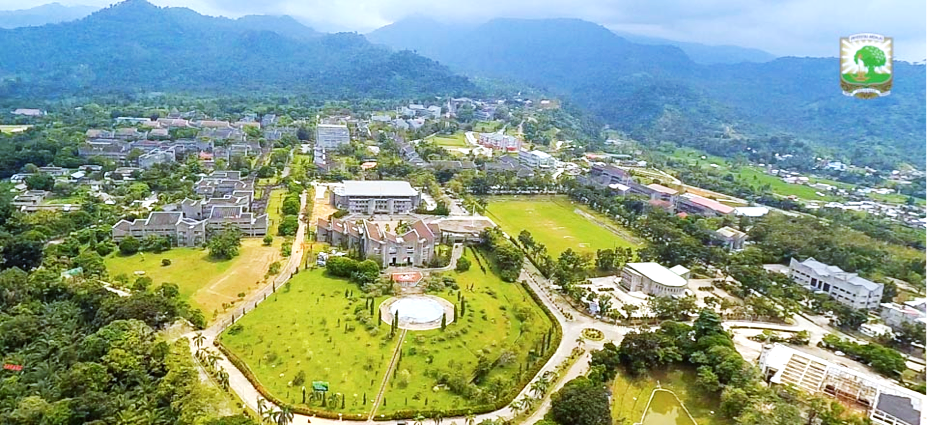 Terima kasih !
Informasi
lebih lanjut:
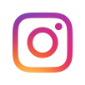 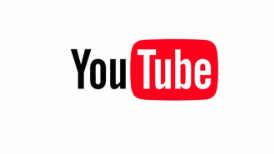 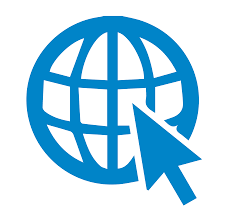 fmipa_unand
https://fmipa.unand.ac.id/
FMIPA UNAND
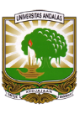 Fakultas Matematika dan Ilmu Pengetahuan Alam